Взаимодействие учителя-логопеда и воспитателей в психолого-педагогическом сопровождении детей, обучающихся в группе комбинированной вида.Консультация для педагогов
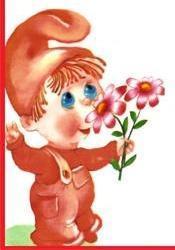 Подготовила: учитель-логопед МБДОУ «Детский сад № 2 «Аленушка» Никишина Н.С.
г. Тамбов
   2023
Организация взаимодействия учителя-логопеда и воспитателей
Цель:выстраивание единой системы взаимодействия учителя-логопеда и воспитателей ДОУ.
Задачи:
-  выработка единых  подходов в образовательном процессе.
-  оптимизация деятельности воспитателей по профилактической работе [1].
Функции учителя-логопеда
- диагностика речевых нарушений.
- определение основных направлений содержания работы с каждым ребенком,
   - формирование правильного речевого дыхания, чувства ритма и выразительности речи, работа над просодической стороной речи,
    - коррекция звукопроизношения,
    - совершенствование фонематического восприятия и навыков звукового анализа и синтеза,
    - устранение недостатков слоговой структуры слова,
    - отработка новых лексико-грамматических категорий,
   - обучение связной речи,
   - развитие психических функций [2].
Функции воспитателя
- пополнение словарного запаса детей по текущей лексической теме в процессе всех режимных моментов,
     - постоянный контроль за поставленными звуками и грамматической правильностью речи детей в процессе всех режимных моментов,
     - индивидуальная работа с детьми по заданию учителя-логопеда,
     - формирование связной речи (заучивание стихотворений, потешек, текстов, знакомство с художественной литературой, работа над пересказом и составление всех видов рассказывания),
      - развитие понимания речи, внимания, памяти, логического мышления, воображения в игровых упражнениях на правильно произносимом речевом материале [3].
Формы работы воспитателя и учителя-логопеда в комбинированной группе
- составление календарно-тематического планирования коррекционно-развивающей работы с детьми группы комбинированной направленности,
   - коррекционная работа вне занятий по закреплению поставленных звуков и лексико-грамматического строя: во время режимных моментов, самообслуживания, на прогулке, в играх и развлечениях,
    - развитие фонематического слуха, учить определять место звука в слове,
- проведение комплекса артикуляционной гимнастики,
   - оформление речевого уголка,
   - просветительская работа среди родителей по важности закрепления поставленных звуков и пройденного лексико-грамматического материала,
   - ведение тетради взаимодействия учителя-логопеда и воспитателя,
    - консультирует родителей (законных представителей) детей с речевыми нарушениями по вопросам воспитания ребенка в семье,
    - создаёт доброжелательную обстановку в группе,
     - ведёт работу с родителями по пропаганде логопедических знаний,
     - обеспечивает индивидуальный подход к каждому воспитаннику с речевыми нарушениями с учетом рекомендаций специалистов [3].
Тетради взаимосвязи, календарный план
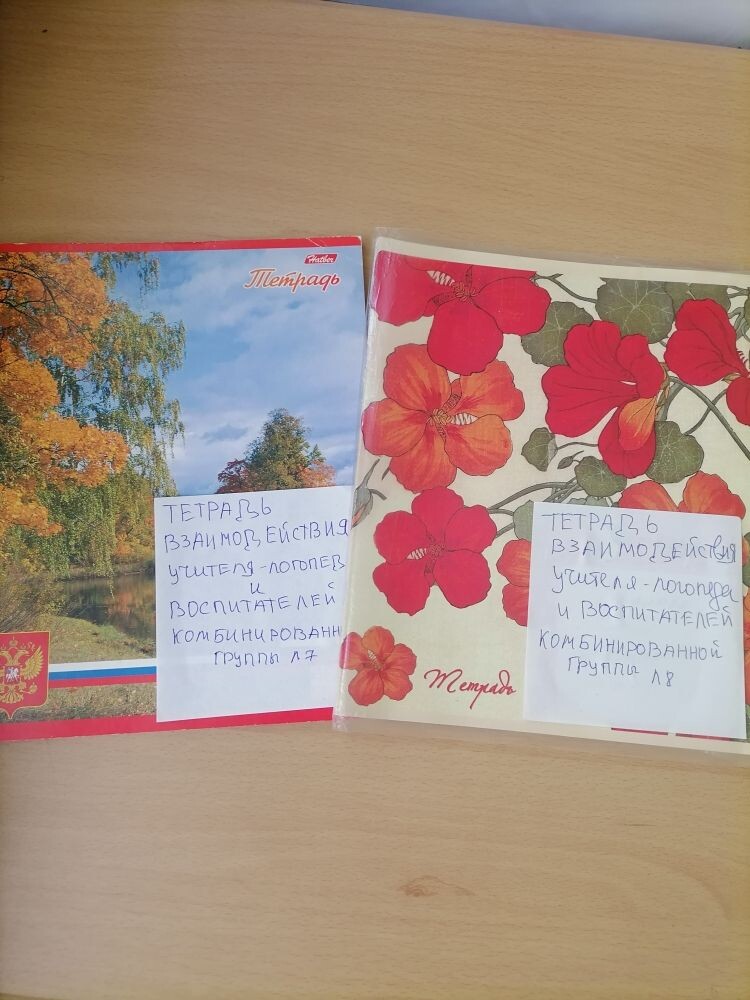 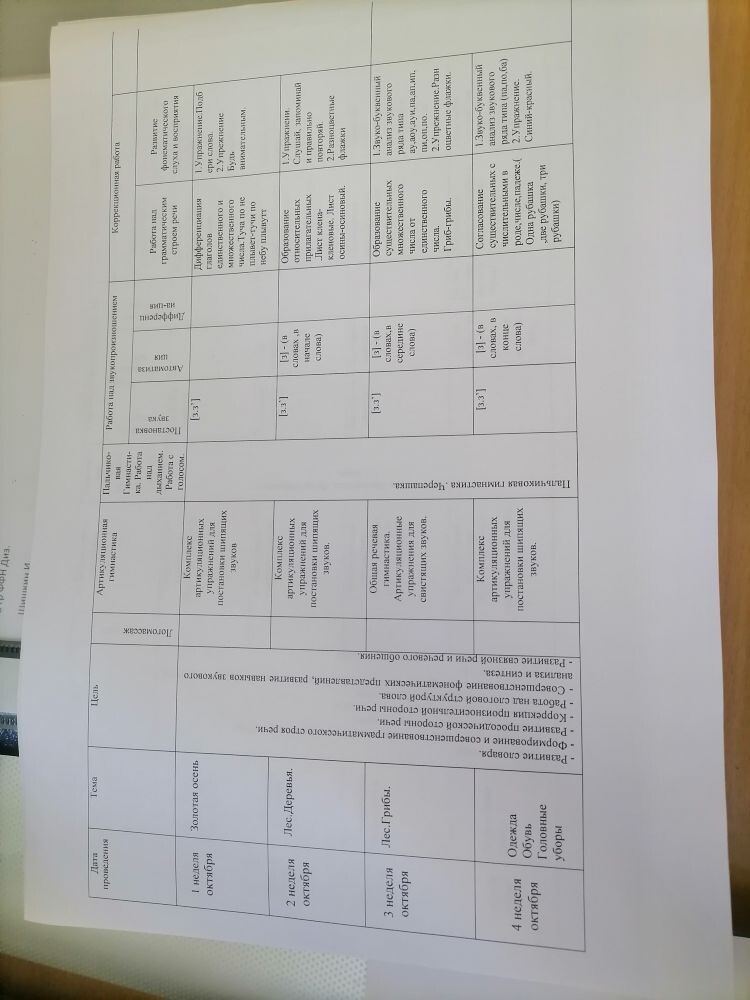 Уголок учителя-логопеда для родителей
Памятка-передвижка  для родителей
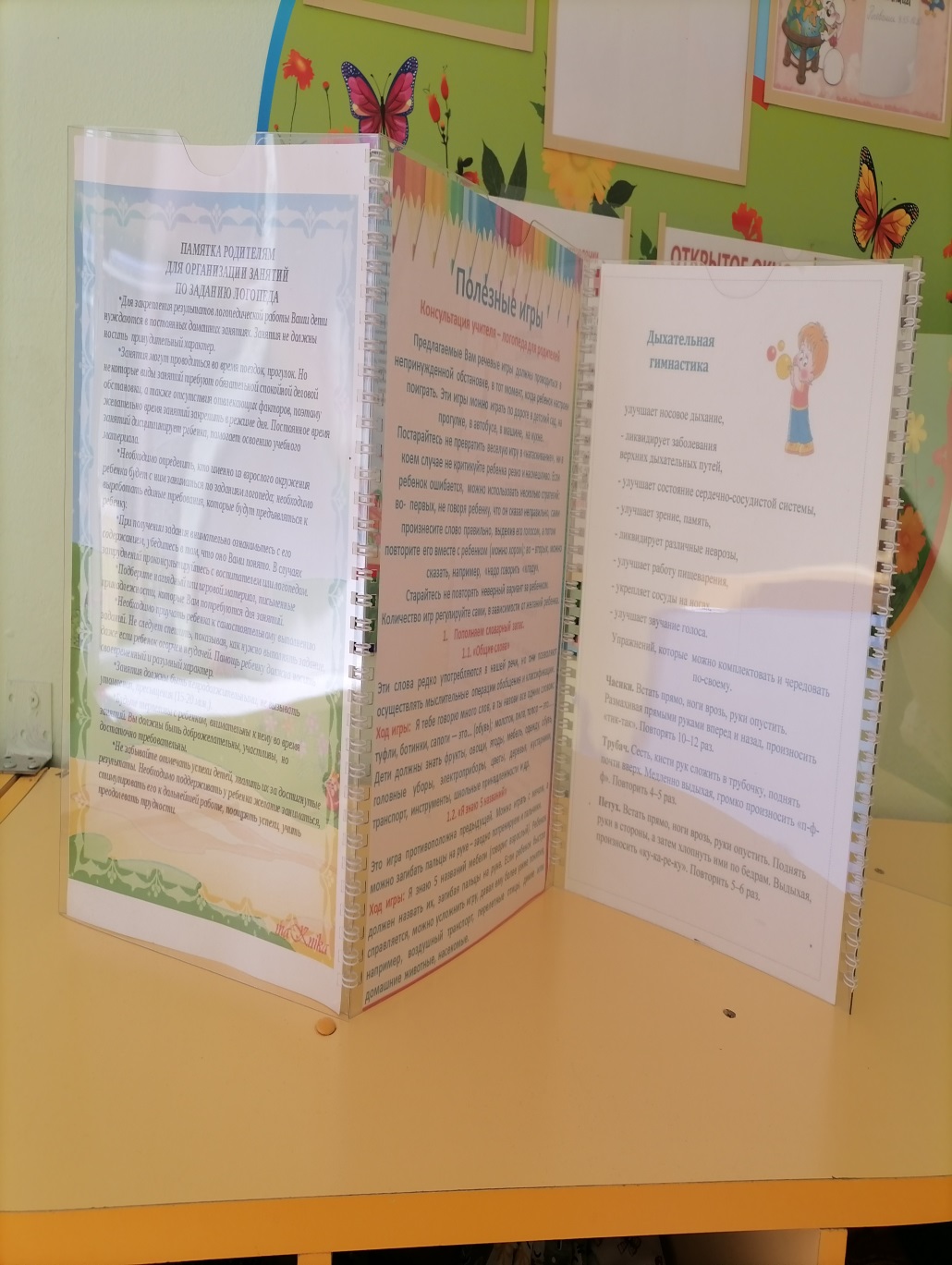 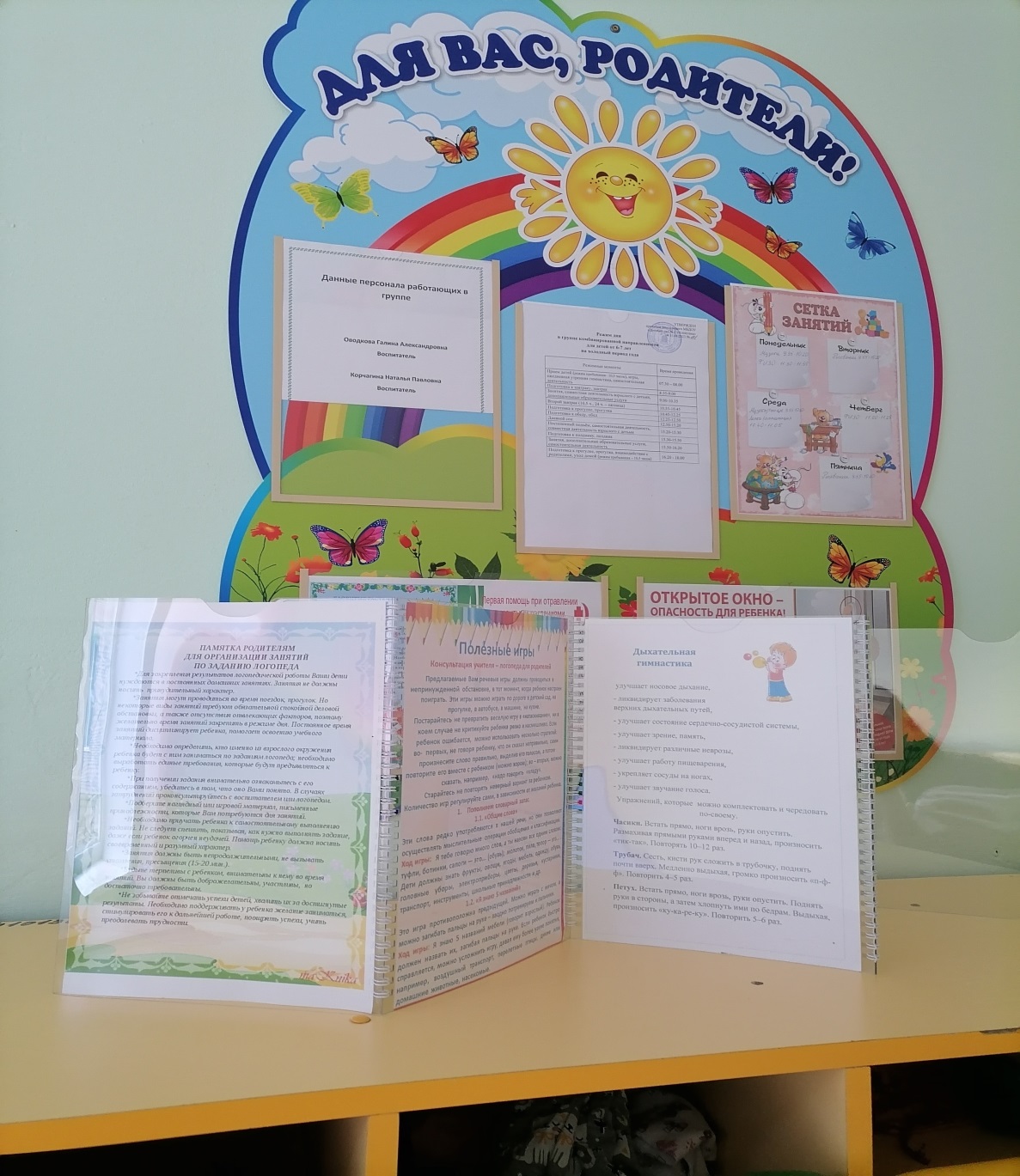 Таким образом, только при тесном взаимодействии специалистов дошкольного учреждения можно способствовать устранению различных речевых нарушений в дошкольном возрасте, а значит и дальнейшему полноценному обучению в школе.
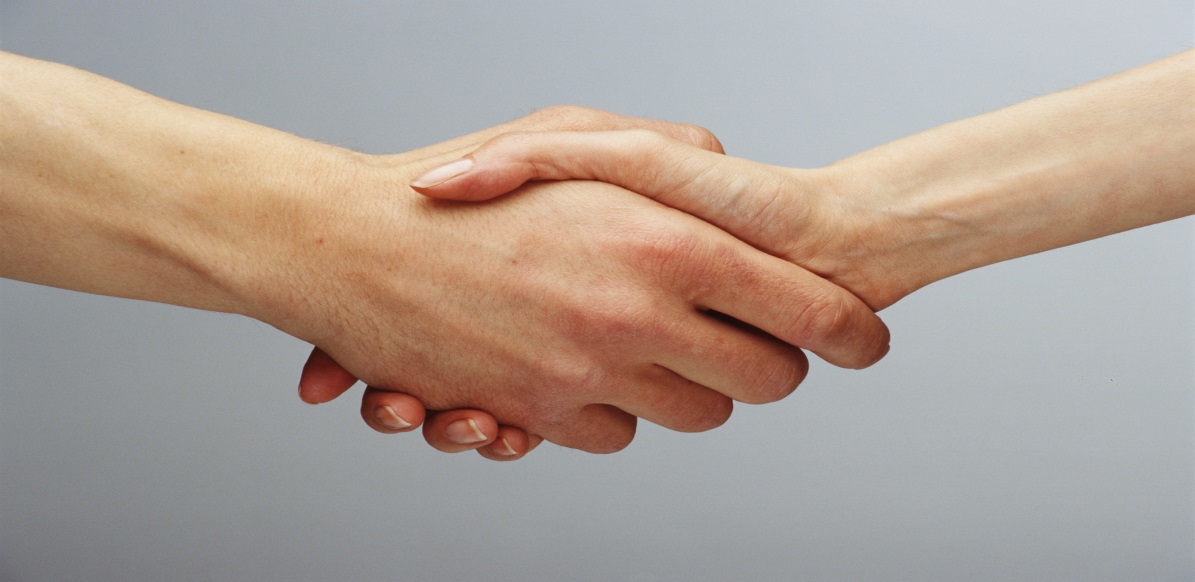 Список использованных источников
1. Логопедия. Теория и практика / Под редакцией Филичевой Т.Б. М.: Эксмо, 2017.
2. Лагутина А.В., Миронова С.А., Туманова Т.В., Филичева Т.Б., Чиркина Г.В. Коррекция нарушений речи. М.: Просвещение, 2008.
3. Лалаева Р.И., Серебрякова Н.В. Формирование лексики и грамматики у дошкольников с ОНР. СПб., 2011.
СПАСИБО ЗА ВНИМАНИЕ!